Week 15-16  
Chapter  8
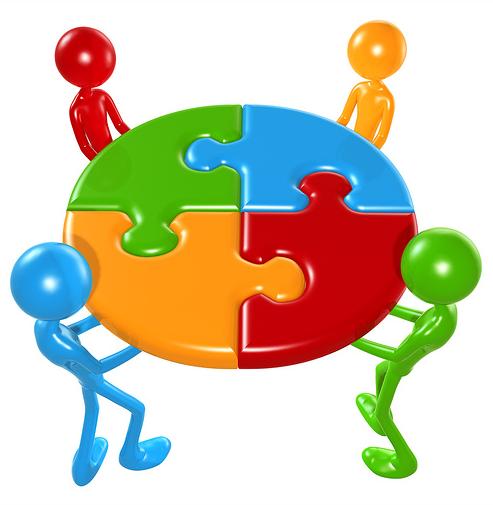 MCA 2102  
การจัดการธุรกิจสื่อสารมวลชน
Mass Communication Business Management
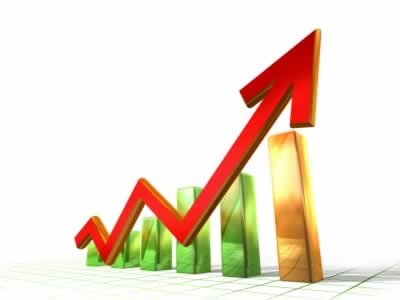 อ. อิสรี ไพเราะ (อ.ต๊ะ)
isaritiaw@gmail.com
MB. 0863583508
Chapter8
แนวโน้มธุรกิจสื่อสารมวลชน
หัวข้อเนื้อหา
แบบจำลองธุรกิจของคาแลคเตอร์และการต่อยอดธุรกิจ
เทรนเทคโนโลยีสื่อในปัจจุบัน
นโยบายทางด้านสื่อในประเทศไทยในปัจจุบัน
หน่วยงานรัฐที่ให้การสนับสนุนสื่อใหม่ในปัจจุบัน
เกริ่นนำ
ในปัจจุบันเทคโนโลยีใหม่ๆในการทำสื่อเกิดขึ้นมากมาย เทคโนโลยีมีการพัฒนาและเกิดสิ่งใหม่เสมอๆ นักสื่อสารมวลชนมีความจำเป็นต้องศึกษาข้อมูลเรียนรู้เพื่อนำไปต่อยอดในธุรกิจ เป็นช่องทางหารายได้ใหม่ๆ ลดต้นทุน เพิ่มมูลค่าให้กับผลิตภัณฑ์รวมทั้งสร้างความน่าสนใจให้กับกลุ่มผู้บริโภคมากขึ้น การใช้สื่อใหม่ๆให้เหมาะสมเพื่อให้การสื่อสารมีประสิทธิภาพที่สุด
การสร้างสื่อใหม่ (New media) หมายถึง สื่อที่เอื้อให้ผู้ส่งสารและผู้รับสารทำหน้าที่ส่งสารและรับสารได้พร้อมกันเป็นการสื่อสารสองทาง(2 Way Communication) และสื่อยังทำหน้าที่ส่งสารได้หลายอย่างรวมกัน คือ ภาพ เสียง และข้อความไปพร้อมกัน โดยรวมเอาเทคโนโลยีของสื่อดั้งเดิม เข้ากับความก้าวหน้าของระบบเทคโนโลยีสัมพันธ์ ทำให้สื่อสามารถสื่อสารได้สองทางผ่านทางระบบเครือข่ายและมีศักยภาพเป็นสื่อแบบประสม (Multimedia) ปัจจุบันสื่อใหม่พัฒนาขึ้นหลากหลาย ที่เป็นที่รู้จักและนิยมกันมากขึ้น
แบบจำลองธุรกิจของคาแลคเตอร์และการต่อยอดธุรกิจ
การดำเนินการสร้างธุรกิจโดยทั่วไป ต้องหาเป้าหมายของลูกค้าให้ได้ ต้องรู้ว่า ลูกค้าต้องการอะไร และ ลูกค้าอยู่ที่ไหน เพื่อจะได้นำเสนอ หรือ ให้บริการให้ตรงกับความต้องการของลูกค้าได้ หากเข้าใจลูกค้าว่าต้องการอะไรอย่างแท้จริง และ ลูกค้าอยู่ที่ไหน จะทำให้เลือกทำเล หรือ สร้างสินค้าและบริการได้ตรงกับความต้องการของลูกค้า ก่อนจะเริ่มสร้างธุรกิจต้องเข้าใจสิ่งเหล่านี้ให้ดีเสียก่อนที่จะลงทุนไป โดยไม่คำนึงถึงเรื่องเหล่านี้ซึ่งอาจจะทำให้เสียเงินไปกับการลงทุนที่ไม่สามารถเรียกเงินลงทุนกลับมาได้
อเล็คซานเดอร์ ออสเตอร์วาลเดอร์ (Alexander Osterwalder) และ อีวฟ์ พิคนัวส์(Yves Pigneur )ได้ให้ความหมายของแบบจำลองธุรกิจ (Business Model)ในหนังสือ คู่มือสร้างโมเดลธุรกิจ Business Model Generation (2015) ไว้ว่า แบบจำลองธุรกิจ (Business Model) คือ โครงสร้างการทำรายได้ของธุรกิจ หรือเรียกทับศัพท์ว่า โมเดลธุรกิจ นี้สิ่งที่จะบอกว่าธุรกิจเรา “ทำเงินอย่างไร” โดยจะคำนึงถึงคุณค่าหลักๆที่ลูกค้าต้องการจากสินค้าและยินยอมที่จะจ่ายเงินเพื่อแลกกับการทำธุรกรรม รวมไปถึงวิธีการและค่าใช้จ่ายที่เราใช้กับทางผู้ผลิต(supplier) เพื่อนำให้มาสู่คุณค่าดังกล่าว
ซาช่า เกอรีฟ(Sacha Greif) ได้อธิบายโมเดลธุรกิจแบบรังแมงมุม ในบทความ เดอะสไปเดอร์เวบสเตรทิจี (The Spiderweb Strategy , 2014)  ไว้ว่าการต่อยอดธุรกิจ คือช่องทางการหารายได้ที่ต่อเนื่องจากผลิตภัณฑ์หลัก การมีกลุ่มผลิตภัณฑ์ที่หลากหลายมีข้อได้เปรียบ หมายความว่าธุรกิจกำลังครอบคลุมฐานทั้งหมดของธุรกิจนั้นๆ และอาจมีช่องทางหาเงินหลายช่องทางไว้กระจายความเสี่ยงในการลงทุน ต้นทุนในการผลิตในบางหน่วยอาจลดลงไป เช่น ค่าออกแบบเป็นต้น
โมเดลธุรกิจนี้เรียกว่า โมเดลธุรกิจแบบรังแมงมุม (Spider web business model) รูปแบบโมเดลธุรกิจแบบนี้ ยึดผลิตภัณฑ์หลักตั้งอยู่ตรงศูนย์กลาง และต่อยอดขยายแขนขาเป็นผลิตภัณฑ์อื่นๆที่ส่งเสริมกันเป็นช่องทางหารายได้เพิ่ม ผลิตภัณฑ์ใหม่ๆที่สร้างเพิ่มขึ้นควรส่งเสริมผลิตภัณฑ์เดิม ผลิตภัณฑ์ที่สร้างใหม่อาจไม่ใช่ผลิตภัณฑ์ที่สร้างกำไรมากกว่า แต่เป็นช่องทางช่วยกระจายความเสี่ยงในการทำธุรกิจ และผลิตภัณฑ์เหล่านี้สามารถช่วยให้ผลิตภัณฑ์หลักสามารถสร้างรายได้ได้มากขึ้นโดยการเพิ่มปริมาณการเข้าชม หรือเพิ่มเรื่องราวให้ธุรกิจ
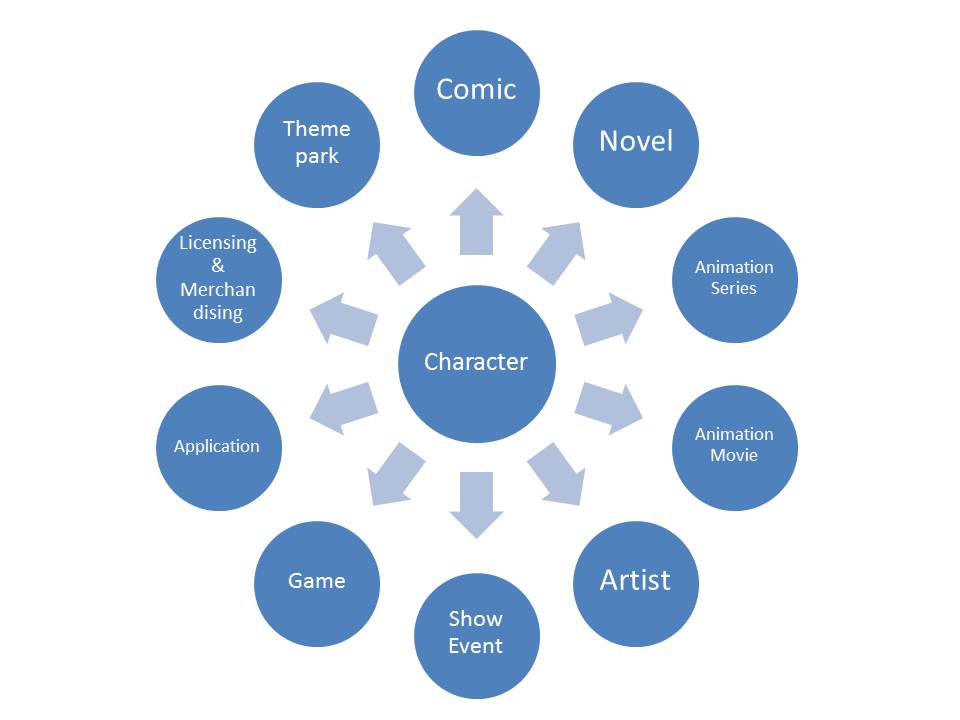 เวบไซด์เรพเวอร์นูแอนโพรฟิตดอทคอม(revenuesandprofits.com ) เวบไซด์ที่ให้ข้อมูลเกี่ยวกับรายได้ของธุรกิจต่างๆได้ไห้ข้อมูลรายได้ของบริษัทดิสนีย์ ในบทความ ฮาวดิสนีย์เมคมันนี่ (How Disney Makes Money? Understanding Disney Business Model Core Elements ,2014) ไว้ว่า โมเดลธุรกิจแบบรังแมงมุม สามารถยกตัวอย่างโดยนำรูปแบบบริษัทระดับโลกอย่างดิสนีย์มาใช้ บริษัท ดิสนีย์ (Disney) เป็น บริษัทบันเทิงระดับโลกที่หลากหลาย มีกลุ่มธุรกิจ 5 กลุ่ม ได้แก่
เครือข่ายสื่อ(Media Networks)ประกอบด้วยเครือข่ายโทรทัศน์ สถานีโทรทัศน์ในประเทศ เครือข่ายวิทยุและสถานีวิทยุ เครือข่ายเคเบิลทีวี ของ บริษัท ได้แก่ อีเอสพีเอ็น (ESPN), ช่อง ดิสนีย์, เอบีซีแฟมิลี่(ABC Family) และ ยูบีซีไบแอส(UTV / Bindass)  ธุรกิจการออกอากาศของ บริษัท ได้แก่ เครือข่ายเอบีซีทีวี( ABC TV) และสถานีโทรทัศน์ที่เป็นเจ้าของสถานีวิทยุและสถานีวิทยุ อีเอสพีเอ็น และเครือข่ายวิทยุและสถานีวิทยุของ ดิสนีย์ ยังผลิตรายการโทรทัศน์แอ็คชั่นและแอนิเมชั่นดั้งเดิม
สวนสนุกและรีสอร์ท (Parks and Resorts) สวนสนุกดิสนีย์แลนส์ รวมถึงรีสอร์ทของดิสนีย์ทั่วโลก บริษัท เป็นเจ้าของและดำเนินกิจการวอลดิสนีย์เวิร์ลรีสอร์ท( Walt Disney World Resort )ในฟลอริด้า และดิสนีย์แลนด์รีสอร์ทในแคลิฟอร์เนีย ในต่างประเทศ บริษัท มีสัดส่วนการถือหุ้น 51% ในดิสนีย์แลนด์ปารีส  ถือหุ้น 48% ในฮ่องกงดิสนีย์แลนด์รีสอร์ท (HKDL) ซึ่งเป็นเจ้าของโรงแรมที่น่าสนใจในเซี่ยงไฮ้ดิสนีย์รีสอร์ท (ซึ่งอยู่ในระหว่างก่อสร้าง) 43% มีรายได้จากการสร้างรายได้จากโตเกียวดิสนีย์แลนด์รีสอร์ท ร้านค้าปลีก ร้านอาหารและความบันเทิง ศูนย์กีฬา ศูนย์ประชุม สวนน้ำ และสถานที่พักผ่อนหย่อนใจอื่น ๆ บริษัท ยังดำเนินธุรกิจดิสนีย์ล่องเรือและให้ความสนใจในการสร้างผลประโยชน์ให้กับสโมสรวันหยุดของดิสนีย์
สตูดิโอเอนเตอร์เทนเมนต์ (Studio Entertainment)  ผลิตและจัดจำหน่ายภาพยนตร์ และภาพยนตร์แอนิเมชัน ในโรงภาพยนตร์และโทรทัศน์ภายใต้บริษัทวอลดิสนีย์พิคเจอร์( Walt Disney Pictures), พิคซ่า( Pixar), มาเวล( Marvel), ทัชสโตนส์( Touchstone),ลูคัสฟิล์ม( Lucasfilm) และ ยูทีวี(UTV) นอกจากนี้ บริษัท ยังมีการผลิตละครเวที และการบันทึกเสียงเพลง และลิขสิทธิ์โชว์เพื่อความบันเทิงสด รวมทั้งมีผลงานด้านภาพ ดนตรี เสียงและบริการหลังการผลิตอีกด้วย
ผลิตภัณฑ์อุปโภคบริโภค( Consumer Products) ขายลิขสิทธิ์  คุณสมบัติทางภาพ และวรรณกรรมแก่ผู้ค้าปลีกรายต่างๆ ผู้โปรโมตและผู้เผยแพร่โฆษณาทั่วโลก นอกจากนี้ บริษัท ยังดำเนินธุรกิจจำหน่ายผลิตภัณฑ์ค้าปลีกออนไลน์และขายส่งผ่านทางเดอะดิสนีย์สโตว์( The Disney Store) และ ดิสนีย์สโตว์ดอทคอม(DisneyStore.com) จัดพิมพ์หนังสือและนิตยสารเพื่อการศึกษาและหนังสือการ์ตูนสำหรับเด็กและครอบครัวและดำเนินการศูนย์การเรียนรู้ภาษาอังกฤษในประเทศจีน
อินเตอร์แอคทีฟ (Interactive)ในส่วนนี้ บริษัท จะสร้างและนำเสนอเนื้อหาบันเทิงและไลฟ์สไตล์ที่มีตราสินค้าในแพลตฟอร์มออนไลน์และสื่ออินเตอร์แอคทีฟ รวมถึงการผลิตและจำหน่ายเกมหลายแพลตฟอร์มการออกใบอนุญาตเนื้อหาเกม และการพัฒนาบริการออนไลน์ที่มีตราสินค้า
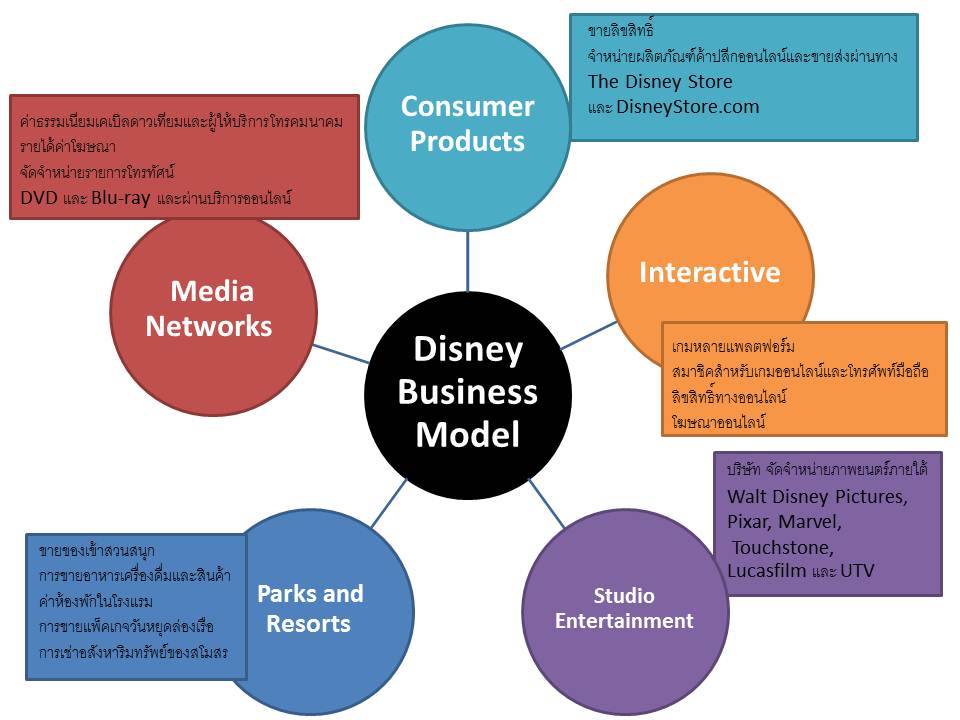 เทรนเทคโนโลยีสื่อในปัจจุบัน
เควิน สตีเวน (Kevin Stevens) นักการตลาดได้กล่าวถึงเทคโนโลยีใหม่ๆที่กำลังจะเป็นที่นิยมในอนาคตในบทความดิจิทัลมีเดียเทรนฟอร์2016 (Digital media trends for 2016, 2015) เทคโนโลยีใหม่ๆที่กำลังจะเป็นที่นิยมในอนาคตดังนี้ 
8.2.1 อุปกรณ์โลกเสมือนจริง (Visual reality -VR)
ในปัจจุบันอุปกรณ์โลกเสมือนจริง (Visual reality -VR)กำลังเป็นที่นิยมและเกิดการสร้างสื่อเพื่อรองรับอุปกรณ์นี้ ขณะนี้อุปกรณ์ VR มีให้เลือกใช้งานหลากหลายเช่นกูเกิ้ลการ์ดบอร์ด (Google Cardboard) แต่ในปีค.ศ.2016 มีชุดหูฟัง VR ที่คาดว่าจะได้รับการเผยแพร่เช่นเดียวกับ โซนี่เพลสเตชันวีอาร์(Sony PlayStation VR) นิตยสารนิวยอร์คทามส์ มอบชุดหูฟัง กูเกิ้ลการ์ดบอร์ดจำนวน 1.3 ล้านชิ้นให้แก่สมาชิกผู้พิมพ์ในเดือนพฤศจิกายนเพื่อสร้างโลกเสมือนจริงจากทั่วทุกมุมโลก ในตอนนี้อาจเป็นสื่อใหม่ที่เป็นเคล็ดลับในการสร้างแบรนด์ในอนาคต อาจกลายเป็น เป็นโทรศัพท์มือถือและวิดีโอ เป็นสถานที่สำคัญสำหรับการโต้ตอบของผู้บริโภค
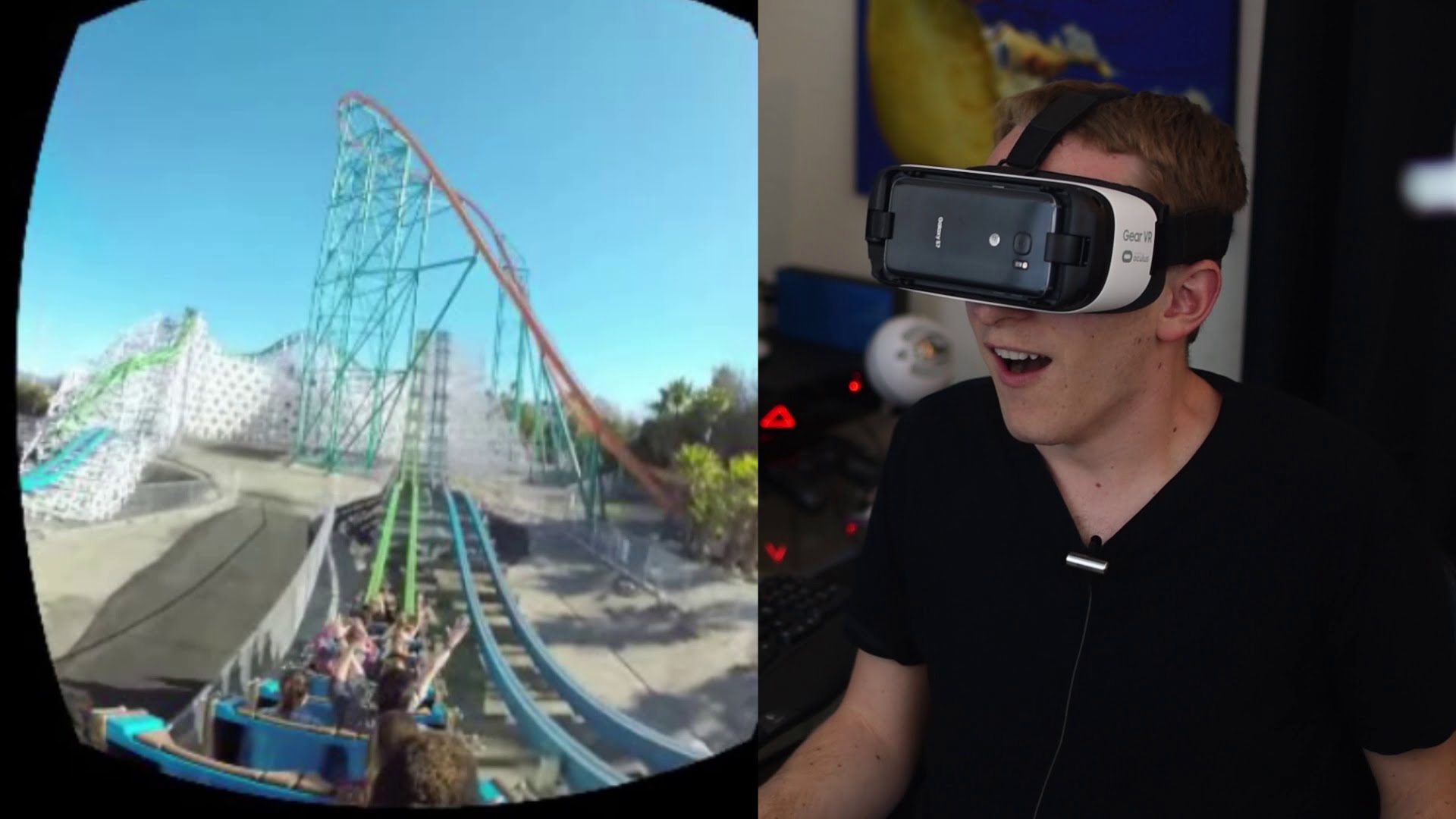 8.2.2 เทคโนโลยีความเป็นจริงเสริม หรือ เออาร์ (AR : Augmented Reality Technology)            คือเทคโนโลยีความเป็นจริงเสริม หรือ เออาร์ (AR : Augmented Reality Technology) ที่สามารถผนวกโลกแห่งความเป็นจริงและโลกดิจิตอลเข้าด้วยกัน บนเทคโนโลยีเสมือนจริงที่แสดงภาพดิจิตอลซ้อนทับบนสภาพแวดล้อมของจริงได้ เพื่อสร้างความดึงดูด น่าสนใจ และมุมมองเพิ่มเติมแก่สินค้าและบริการต่างๆเทคโนโลยีนี้ทำให้มีการเปลี่ยนแปลงการมีปฏิสัมพันธ์ระหว่างคนกับสิ่งต่างๆ รอบตัว ประสบการณ์ AR ที่กลายเป็นปรากฏการณ์ที่ทุกคนพูดถึงในขณะนี้ คงไม่พ้น เกมบนมือถือสุดฮิตอย่างโปเกมอน โก (Pokemon Go) ที่ทำให้คนคลั่งไคล้ไปทั่วโลก เกมนี้ก็เป็นสิ่งที่มาช่วยพิสูจน์ว่า เทคโนโลยี เออาร์ ได้ก้าวเข้าสู่ตลาดผู้บริโภคเป็นที่เรียบร้อยแล้ว คุณอาจเห็นแอปพลิเคชันการแปลภาษาในทันที หรือบอกเส้นทางแผนที่ซ้อนทับบนถนนผ่านกล้องถ่ายรูปในโทรศัพท์ของคุณ สิ่งที่ดีเกี่ยวกับ เออาร์ สำหรับแบรนด์คือการทำงานได้ดีกับสื่อแบบดั้งเดิม โฆษณากลางแจ้งและโฆษณาสิ่งพิมพ์สามารถใช้ เออาร์ เพื่อดึงข้อมูลเพิ่มเติมและองค์ประกอบเชิงโต้ตอบทั้งหมดซึ่งอาจเป็นไปไม่ได้ที่จะนำมารวมไว้ในโฆษณามาตรฐาน
8.2.3 มัลติแพลตฟอร์มทีวีและอีโคซิสเต็ม (Multi platform TV & Ecosystem)
มัลติแพลตฟอร์มทีวี(Multi platform TV)คือโทรทัศน์ที่รองรับระบบออนไลน์ สามารถรับชมคลิ๊ปทางอินเตอร์เนตอย่างยูทูป(Youtube)ผ่านทางหน้าจอโทรทัศน์ เกิดขึ้นจากไลฟ์สไตย์ของผู้บริโภคที่เปลี่ยนไป คนทั่วไปรับชมสื่อจากโทรศัพย์มือถือและอินเตอร์เนตมากขึ้นหัวใจหลักของสื่อในอนาคตคือการ “ผสมผสาน”แพลตฟอร์มแต่ละประเภทเข้าด้วยกัน เพื่อนำพา “คอนเทนต์” ไปอยู่ใกล้กับผู้บริโภคให้มากที่สุด เช่นกรณี “ทีวีดิจิตอล” ผสานเข้ากับสื่อออนไลน์ โดยสื่อทีวี มีประสิทธิภาพเข้าถึงคนกลุ่มกว้าง ขณะที่สื่อออนไลน์ เหมาะสำหรับการเจาะจงกลุ่มเป้าหมาย และทำให้เกิดอีโคซิสเต็ม( Ecosystem)หรือกลยุทธ์ระบบนิเวศ ที่บูรณาการร่วมกันทั้งฝั่งของสื่อ, เอเยนซี่ และผู้ลงโฆษณา อาทิเช่นผู้ใช้ผลิตภัณฑ์ของบริษัทแอปเปิ้ลเริ่มต้นจากการใช้ไอแพด( iPod) เป็นเครื่องเล่นในการฟังเพลง เมื่อมีไอโฟน( iPhone) ออกมาก็ขยับขึ้นมาใช้ไอโฟนเป็นโทรศัพท์มือถือ จากนั้นเมื่อติดใจในทั้งรูปแบบ ความง่าย ในการใช้งานของผลิตภัณฑ์แอปเปิ้ล จากนั้นเมื่อมีโอกาสซื้อโน้ตบุ๊คหรือเครื่องคอมพิวเตอร์ก็จะพบว่าเพื่อให้อุปกรณ์ต่างๆ เชื่อมต่อกันมากขึ้นก็เลยซื้อไอแม็ค( iMac) และเพื่อให้ทำงานได้สอดคล้องกันมากขึ้นก็จะใช้ซอฟต์แวร์ของแอปเปิ้ล เนื่องจากสื่อทุกวันนี้ ไม่ได้มีแค่ ออฟไลน์แพลทฟอร์ม(Offline Platform) เท่านั้น แต่ต้องผสมผสานเข้ากับออนไลน์แพลทฟอร์ม( Online Platform)
8.2.4 แอด เพอเสิลนอลไลฟ์เซชัน (AD Personalization )
คือการทำโฆษณา การตลาดทางด้าน ดิจิทัล ที่พยายามนำเสนอสินค้า และบริการให้ตรงกับใจผู้บริโภคให้ได้มากที่สุด โดยไม่จำเป็นต้องเสนอสินค้าชนิดเดียวกันให้กับทุกคน แต่มุ่งเจาะจงไปที่ความต้องการที่แท้จริงของแต่ละคนหรือกลุ่มของผู้บริโภค ตัวอย่างแอด เพอเสิลนอลไลฟ์เซชัน นั้นเกิดขึ้นในอุตสาหกรรม อีคอมเมิร์ส(E-Commerce) อย่างเช่นเวบขายหนังสืออย่างอาเมซอน( Amazon) ที่บริการขายหนังสือต่าง ๆ  ซึ่งระบบของอาเมซอนนั้นทำการเก็บข้อมูลผู้ซื้อและกลุ่มเพื่อนของผู้ซื้อทั้งหลาย ทำให้สามารถรับรู้ว่าผู้ซื้อนั้นมีแน้วโน้มจะชอบสินค้าอะไร และมีพฤติกรรมการซื้อแบบไหน ทำให้เมื่อมีสินค้าที่ตรงความต้องการ หรือสิ่งที่ตรงกับพฤติกรรมผู้บริโภคเอง ก็ยังสามารถแนะนำสินค้าเหล่านั้นได้ด้วย นอกจากนี้ยังสามารถแจ้งเตือนผู้ใช้ด้วยว่าเพื่อนของผู้บรฺโภคนั้นซื้อหนังสืออะไรบ้าง เพื่อเป็นการกระตุ้นให้ผู้บริโภคนั้นซื้อตาม ด้วยวิธีนี้ทำให้อาเมซอน นั้นสามารถสร้างรายได้ เพิ่มขึ้น 10-30% ต่อปีเลยทีเดียว
8.2.5 เครื่องพิมพ์ 3มิติ(3D Printer)
เครื่องพิมพ์ 3มิติ (3D Printer) หรือ แรพปิด โปรโตไทป์( Rapid Prototype -RP) หรือ นั้นมีใช้กันมาเกือบ 30 ปีแล้ว แต่ใช้กันในวงจำกัดในบริษัทขนาดใหญ่ หรือ ในแลปใหญ่ๆเท่านั้นเช่นในอุตสาหกรรมสร้างเครื่องประดับ เพิ่งจะได้รับความนิยมในผู้ใช้จำนวนมาก และมีราคาลดลง เมื่อประมาณปี 2009 นี่เอง 
เครื่องพิมพ์ 3มิติมีหลายประเภทแตกต่างกันออกไป บางชนิดพิมพ์โดยฉีดเส้นพลาสติกออกมาก บางชนิดพ่นน้ำพลาสติกเรซิ่นออกมา แล้วฐานแสงให้เรซิ่นแข็งในแต่ละชั้น บางชนิดฉีดซีเมนต์ใช้สร้างบ้าน, ฉีดน้ำตาลทำขนม, หรือแม้กระทั่งสเต็มเซลล์กับการพิมพ์อวัยวะ ก็มี การสร้างโมเดลจากโปรแกรมสามมิติสามารถนำไปขายได้ในอินเตอร์เนตแล้วสร้างเป็นของเล่น โมเดลฟิกเกอร์ไว้ที่บ้านได้
8.2.6 โฮโลแกรม (Hologram)
โฮโลแกรม เป็นภาพที่มีลักษณะ 3 มิติ ซึ่งแตกต่างจากภาพ 2 มิติ ภาพฮอโลแกรมจะใช้หลักการสร้างภาพให้มีการแทรกสอดของแสงที่มากระทบรูปภาพ โดยการฉายแสงเลเซอร์จากแหล่งเดียวกัน แยกเป็น 2 ลำแสง ลำแสงหนึ่งเป็นลำแสงอ้างอิงเล็งตรงไปที่แผ่นฟิล์ม อีกลำแสงหนึ่งเล็งไปที่วัตถุและสะท้อนไปยังฟิล์ม แสงจากทั้งสองแหล่งจะถูกบันทึกไว้บนฟิล์มในรูปแบบของการแทรกสอด (Interference Pattern) ซึ่งมองไม่คล้ายกับรูปของวัตถุต้นแบบ ก่อให้เกิดภาพเสมือน (Virtual image) ขึ้นมาตามมุมของแสงที่มาตกกระทบ ทำให้ตาของเรารับแสงอีกด้านหนึ่งของแผ่นโฮโลแกรม เกิดเห็นภาพ 3 มิติขึ้น
โฮโลแกรมถูกนำไปใช้ในการสร้างสื่อต่างๆมากขึ้น ด้วยความเจริญทางเทคโนโลยีทำให้มีความสมจริงมากขึ้นและราคาถูกลง สามารถสร้างสื่อที่เกิดความสมจริงมากขึ้นเช่น นำศิลปินที่เสียชีวิตไปแล้วมาแสดงคอนเสิร์ท หรือศิลปินการ์ตูนอย่าง ฮัสสึเนะมิกุ  หรือการประชุมทางไกลที่สามารถเห็นผู้ร่วมประชุมโดยตัวจริงไม่ได้มาอยู่ที่ตรงนั้นเป็นต้น ปัจจุบันไมโครซอฟต์เปิดตัวระบบปฏิบัติการล่าสุด วินโดวส์เท็น ที่พร้อมวางขายแว่นสร้างภาพเสมือนจริงโฮโลเลนส์( HoloLens)  โดยแว่นโฮโลเลนส์ช่วยให้ผู้ใช้สามารถสร้างภาพเสมือนสามมิติขึ้นในโลกจริงได้ ผู้สวมใส่แว่นนี้สามารถปรับแต่งภาพโฮโลแกรมได้ตามใจชอบ
นโยบายทางด้านสื่อในประเทศไทยในปัจจุบัน
ไทยแลนด์ 4.0  เป็นวิสัยทัศน์เชิงนโยบายการพัฒนาเศรษฐกิจของประเทศไทย หรือ โมเดลพัฒนาเศรษฐกิจของรัฐบาล ภายใต้การนำของพลเอกประยุทธ์ จันทร์โอชา นายกรัฐมนตรีและหัวหน้าคณะรักษาความสงบแห่งชาติ (คสช.) ที่เข้ามาบริหารประเทศบนวิสัยทัศน์ที่ ว่า มั่นคง มั่งคั่ง และยั่งยืน ที่มีภารกิจสำคัญในการขับเคลื่อนปฏิรูปประเทศด้านต่าง ๆ เพื่อปรับแก้ จัดระบบ ปรับทิศทาง และสร้างหนทางพัฒนาประเทศให้เจริญ สามารถรับมือกับโอกาสและภัยคุกคามแบบใหม่ ๆ ที่เปลียนแปลงอย่างเร็ว รุนแรงในศตวรรษที่ 21 ได้
กระทรวงเทคโนโลยีสารสนเทศและการสื่อสาร อธิบายหลักเศรษฐกิจดิจิทัล ในเอกสารแผนพัฒนาดิจิทัลเพื่อเศรษฐกิจและสังคม,พิมพ์ครั้งที่ 1 (2559) ไว้ว่า เศรษฐกิจดิจิทัล หรือ ดิจิทัลอีโคโนมี(DIGITAL ECONOMY) เป็นยุทธศาสตร์ที่สำคัญของรัฐบาลที่ต้องการขับเคลื่อนประเทศไทยไปสู่ระบบเศรษฐกิจใหม่ที่ใช้ดิจิทัลเทคโนโลยีมาช่วยเพิ่มประสิทธิภาพ เพิ่มผลผลิต เพิ่มผลงาน โดยใช้เวลาและทรัพยากรน้อยลง แต่สามารถสร้างมูลค่าเพิ่มให้กับสินค้าและบริการมากขึ้น
การพัฒนาเศรษฐกิจของประเทศไทยในปัจจุบันโดยรัฐบาลมีแผนพัฒนาไทยแลนด์ 4.0  โดยมียุทธศาสตร์ที่สำคัญของรัฐบาลคือเศรษฐกิจดิจิทัล หรือ ดิจิทัลอีโคโนมี(DIGITAL ECONOMY) ที่ต้องการขับเคลื่อนประเทศไทยไปสู่ระบบเศรษฐกิจใหม่ที่ใช้ดิจิทัลเทคโนโลยีมาช่วยเพิ่มประสิทธิภาพ เพิ่มผลผลิต เพิ่มผลงาน โดยใช้เวลาและทรัพยากรน้อยลง แต่สามารถสร้างมูลค่าเพิ่มให้กับสินค้าและบริการมากขึ้น สำนักงานส่งเสริมเศรษฐกิจดิจทัล หรือดีป้า ในฐานะที่เป็นหน่วยงานหลักในการส่งเสริมอุตสาหกรรมจึงขออาสาเป็นศูนย์กลางการส่งเสริมและพัฒนากลุ่มธุรกิจดิจิทัลสราทอัพ(Digital Startup)โดยการจัดให้มีโครงการดิจิทัลสราทอัพ(Digital Startup) ขึ้นมาเพื่อสร้างแรงบันดาลใจ พัฒนาศักยภาพ กระตุ้นให้เกิดความคิดสร้างสรรค์ และพัฒนาเป็นผลงานสร้างสรรค์ที่สามารถใช้งานได้จริง
หน่วยงานรัฐที่ให้การสนับสนุนสื่อใหม่ในปัจจุบัน
8.4.1 สำนักงานส่งเสริมเศรษฐกิจดิจิทัล หรือ ดีป้า(DEPA) 
ในประเทศไทยหน่วยงานรัฐที่ให้การสนับสนุนอุตสาหกรรมแอนิเมชันขึ้นตรงกับ สำนักงานส่งเสริมอุตสาหกรรมซอฟต์แวร์แห่งชาติหรือซิป้า (SIPA) เป็นหน่วยงานสังกัดกระทรวงดิจิทัลเพื่อเศรษฐกิจและสังคม โดยดูแล พัฒนาและส่งเสริมผู้ประกอบการและบุคลากรที่ทำธุรกิจทางด้านสื่อดิจิทัลในประเทศไทย 2 ด้านหลักคือ ด้านแอนิเมชันและด้านเกมส์
ในด้านการส่งออกนั้น ในปี 2558 ประเทศไทยมีการผลิตดิจิทัลคอนเทนต์เพื่อการส่งออกรวมทั้งสิ้น 1,545 ล้านบาท ประกอบด้วยสาขาแอนิเมชันซึ่งมีมูลค่าการส่งออก 499 ล้านบาท สำหรับสาขาเกมมีมูลค่าการส่งออก 1,046 ล้านบาท การสำรวจตลาดดิจิทัลคอนเทนต์ในปีนี้ ได้รับความร่วมมือเป็นอย่างดียิ่งจากสมาคมต่าง ๆ ที่เกี่ยวข้องกับอุตสาหกรรมดิจิทัลคอนเทนต์ของประเทศไทย ได้แก่ สมาคมผู้ประกอบการแอนิเมชันและคอมพิวเตอร์กราฟิกส์ไทย (TACGA) และสมาคมดิจิทัลคอนเทนต์ไทย (DCAT) สมาคมธุรกิจบางกอกเอซีเอ็มซิกกราฟ (BASA) สมาคมอุตสาหกรรมซอฟต์แวร์เกมไทย (TGA) ตลอดจนถึงผู้ประกอบการในอุตสาหกรรมนี้”
ในปัจจุบัน พ.ศ.2560 สำนักงานส่งเสริมอุตสาหกรรมซอฟต์แวร์แห่งชาติหรือซิป้า (SIPA) เปลี่ยนชื่อเป็นสำนักงานส่งเสริมเศรษฐกิจดิจิทัล หรือ ดีป้า(DEPA) ตามยุทธศาสตร์ไทยแลนส์สี่จุดศูนย์( Thailand 4.0) โดยตอบสนองนโยบายเศรษฐกิจดิจิทัลของรัฐบาล มีวัตถุประสงค์เพื่อส่งเสริม และสนับสนุนให้เกิดการพัฒนาอุตสาหกรรมและนวัตกรรมดิจิทัล พัฒนาและส่งเสริมให้เกิดการนำไปใช้เทคโนโลยีดิจิทัลให้เป็นประโยชน์ต่อเศรษฐกิจ สังคม วัฒนธรรม และความมั่นคงของประเทศ ตาม พระราชบัญญัติการพัฒนาดิจิทัลเพื่อเศรษฐกิจและสังคม พ.ศ. 2560 ให้ไว้ ณ วันที่ 23 มกราคม พ.ศ. 2560 ปีที่ 2 ในรัชกาลปัจจุบัน
มีพันธกิจหลักคือการเดินหน้าพัฒนาความรู้ สร้างความเข้าใจ ส่งเสริมสนับสนุนให้ผู้ประกอบการดิจิทัล และผู้สนใจนำองค์ความรู้ด้านเทคโนโลยี นวัตกรรม และทรัพย์สินทางปัญญามายกระดับธุรกิจ สามารถสร้างความได้เปรียบในการแข่งขันทั้งตลาดในประเทศและต่างประเทศได้ ซึ่งการส่งเสริมผู้ประกอบการดิจิทัลนั้นสอดคล้องกับยุทธศาสตร์ ไทยแลนส์สี่จุดศูนย์ ( Thailand 4.0) โดยจะตอบสนองนโยบายเศรษฐกิจดิจิทัลของรัฐบาล
8.4.2 เอซีเอ็ม ซิกกราฟ แบ๊งค็อก แชปเตอร์( ACM SIGGRAPH Bangkok Chapter)
เอซีเอ็ม ซิกกราฟ แบ๊งค็อก แชปเตอร์( ACM SIGGRAPH Bangkok Chapter) คือองค์กรสาขาของ เอซีเอ็ม ซิกกราฟ(ACM SIGGRAPH) คือองค์กรที่จัดตั้งขึ้นในประเทศอเมริกา เพื่อส่งเสริมการเพิ่มพูนศักยภาพและความ เชี่ยวชาญทางด้านเทคโนโลยี โดยเฉพาะทางด้านคอมพิวเตอร์กราฟฟิค และ อินเตอร์แอคทีฟ เทคนิค(Interactive Technique) เพื่อสนับสนุนและพัฒนาบุคลากรในอุตสาหกรรมและวงการ การศึกษาเปิดรับสมาชิกทั้งในรูปแบบรายบุคคล และรูปแบบกลุ่มที่มีความสนใจเฉพาะด้าน (Special Interest Group – SIG) จากแต่ละชุมชนในประเทศต่าง ๆ ทั่วโลก
8.4.3 Startup Thailand
สตราทอัพไทยแลนส์(Startup Thailand) เป็นหน่วยงานระดับประเทศที่ก่อตั้งขึ้นเพื่อสนับสนุนและส่งเสริมวิสาหกิจเริ่มต้น (Startup) และระบบนิเวศของวิสาหกิจเริ่มต้น (Startup Ecosystem) ตามนโยบายของคณะกรรมการส่งเสริมวิสาหกิจเริ่มต้นแห่งชาติ (National Startup Committee: NSC) โดยมีกระทรวงวิทยาศาสตร์และเทคโนโลยีเป็นหน่วยงานรับผิดชอบหลัก ร่วมกับหน่วยงานต่างๆ ที่เกี่ยวข้อง เพื่อพัฒนาวิสาหกิจเริ่มต้นให้ใช้ทรัพยากรของประเทศในการผลิตสินค้าและบริการ มุ่งเน้นการสร้างมูลค่าเพิ่ม การจ้างงานในท้องถิ่น และการกระจายรายได้สู่ภูมิภาค รวมทั้งก่อให้เกิดอุตสาหกรรมเป้าหมายใหม่ เพื่อเป็นกลไกในการขับเคลื่อนประเทศ
จากวิสัยทัศน์ของท่านนายกรัฐมนตรี พล.อ.ประยุทธ์ จันทร์โอชา ที่ต้องการปรับโครงสร้างระบบเศรษฐกิจของประเทศด้วยการพัฒนา “วิสาหกิจเริ่มต้น” ให้เป็นนักรบทางเศรษฐกิจใหม่ (New Economic Warrior: NEW) และกำหนดให้ประเทศไทยเป็นพื้นที่เปิดสำหรับการเติบโตของอาเซียน โดยได้กำหนดแนวทางส่งเสริมวิสาหกิจเริ่มต้นของไทย ดังนี้
1.พื้นที่เปิดสำหรับผู้ที่มีทักษะสูงจากทั่วโลก (Open for Talent) เพื่อเพิ่มขีดความสามารถในการแข่งขันของวิสาหกิจเริ่มต้นของไทยให้สามารถเติบโตสู่ตลาดโลกได้ ประเทศไทยจำเป็นต้องดึงดูดและพัฒนาบุคลากรที่มีประสบการณ์ ความสามารถ และเข้าใจการพัฒนาธุรกิจในระดับโลก
2.พื้นที่เปิดสำหรับการเร่งการเติบโตของวิสาหกิจเริ่มต้น (Open for Business Growth) การพัฒนาธุรกิจของวิสาหกิจเริ่มต้นเป็นการพัฒนาผลิตภัณฑ์หรือบริการควบคู่กับการพัฒนารูปแบบธุรกิจนวัตกรรม ดังนั้นจึงมีความจำเป็นที่จะต้องมีการพัฒนาความเป็นผู้ประกอบการ (Entrepreneurial) ตั้งแต่ระดับมหาวิทยาลัยและวิสาหกิจเริ่มต้นทั่วไป ตลอดจนดำเนินการเร่งสร้างและวิสาหกิจเริ่มต้น (Acceleration Program) อย่างเป็นระบบ เพื่อเพิ่มขีดความสามารถในการแข่งขันของวิสาหกิจเริ่มต้นให้พร้อมก้าวสู่เวทีการระดมทุนจากนานาชาติ สามารถขยายฐานกิจการไปยังต่างประเทศได้
3.พื้นที่เปิดสำหรับการลงทุนในวิสาหกิจเริ่มต้น (Open for Investment) ทุกช่วงระยะเวลาการเติบโตของวิสาหกิจเริ่มต้นจำเป็นต้องระดมทุนเพื่อพัฒนาผลิตภัณฑ์และบริการนวัตกรรมตลอดจนขยายตลาดสู่ต่างประเทศ ซึ่งแต่ละช่วงมีความต้องการเงินทุนแตกต่างกัน ดังนั้นประเทศไทยต้องพัฒนาสิทธิประโยชน์ต่างๆเพื่อนักลงทุนทั้งในและต่างประเทศ ได้แก่ นักลงทุนบุคคล บริษัทลงทุนร่วมเสี่ยงทั้งในลักษณะกองทุน และองค์กร ตลอดจนการระดมทุนสาธารณะ อีกทั้งพัฒนานวัตกรรมการเงิน (Financing Innovation) เพื่อสนับสนุนการเติบโตของวิสาหกิจเริ่มต้นของประเทศไทยสู่ตลาดโลก
4.พื้นที่เปิดสำหรับการพัฒนาระบบนิเวศที่เอื้อต่อการเติบโตของวิสาหกิจเริ่มต้น (Open for Ecosystem) เพื่อการพัฒนาระบบนิเวศวิสาหกิจเริ่มต้นอย่างเป็นระบบและยั่งยืน ประเทศไทยต้องดำเนินยุทธศาสตร์ การพัฒนา “เศรษฐกิจนวัตกรรมเชิงพื้นที่” โดยมีการวางแผนและออกแบบพื้นที่และสังคมเมือง เพื่อพัฒนาเมืองหรือย่านให้เป็นกลุ่มคลัสเตอร์ของผู้ประกอบธุรกิจนวัตกรรมและวิสาหกิจเริ่มต้นหรือเรียกว่า ย่านนวัตกรรม (Innovation District) โดยพัฒนาโครงสร้างพื้นฐาน เครื่องมือ และกลไกที่เอื้อต่อการประกอบธุรกิจและส่งเสริมคุณภาพชีวิตของผู้พักอาศัยและผู้ดำเนินกิจกรรมในย่าน เพื่อเชื่อมต่อประชาคม รวมถึงมีกลไกที่ส่งเสริมการสร้างนวัตกรรม สร้างสรรค์สิ่งใหม่ร่วมกัน มีกิจกรรมแบ่งปันความรู้แก่กันของวิสาหกิจเริ่มต้น ชุมชน ธุรกิจ และหน่วยงานในพื้นที่ เร่งดำเนินการให้มีสิทธิประโยชน์เพื่อสนับสนุนภาคส่วนต่างๆในระบบนิเวศของวิสาหกิจเริ่มต้น
สรุป 
ในปัจจุบันเทคโนโลยีใหม่ๆในการทำสื่อเกิดขึ้นมากมาย เทคโนโลยีมีการพัฒนาและเกิดสิ่งใหม่เสมอๆ นักสื่อสารมวลชนมีความจำเป็นต้องศึกษาข้อมูลเรียนรู้เพื่อนำไปต่อยอดในธุรกิจ เป็นช่องทางหารายได้ใหม่ๆ ลดต้นทุน เพิ่มมูลค่าให้กับผลิตภัณฑ์รวมทั้งสร้างความน่าสนใจให้กับกลุ่มผู้บริโภคมากขึ้น การใช้สื่อใหม่ๆให้เหมาะสมเพื่อให้การสื่อสารมีประสิทธิภาพที่สุด
โมเดลธุรกิจในธุรกิจการ์ตูนเป็นการใช้โมเดลธุรกิจแบบรังแมงมุม (Spider web business model) คือโมเดลธุรกิจในการต่อยอดธุรกิจ เพิ่มช่องทางการหารายได้ที่ต่อเนื่องจากผลิตภัณฑ์หลัก การมีกลุ่มผลิตภัณฑ์ที่หลากหลายมีข้อได้เปรียบ หมายความว่าธุรกิจกำลังครอบคลุมฐานทั้งหมดของธุรกิจนั้นๆ และอาจมีช่องทางหาเงินหลายช่องทางไว้กระจายความเสี่ยงในการลงทุน ต้นทุนในการผลิตในบางหน่วยอาจลดลงไป เช่น ค่าออกแบบเป็นต้น ยกตัวอย่างธุรกิจของบริษัทดิสนีย์ที่แตกขาออกเป็น 5 สาขาในการสร้างช่องทางหารายได้
สำหรับการสร้างธุรกิจการ์ตูนควรเริ่มจากหาผลิตภัณฑ์หลัก ที่ไม่ต้องลงทุนสูง แล้วสร้างช่องทางหารายได้ในธุรกิจอื่นๆที่ส่งเสริมกันเพื่อกระจายความเสี่ยงในการลงทุน ช่องทางการสร้างรายได้สัมพันธ์กับธรรมชาติของตัวการ์ตูนที่ออกแบบ นักออกแบบควรหาจุดสมดุลย์ระหว่างงานออกแบบและการตลาด และควรใช้เทคโนโลยีใหม่ๆมาเสริมช่องทางในการหารายได้ เพื่อสร้างความประทับใจให้กับผู้บริโภค
เทคโนโลยีมีการพัฒนาและเกิดสิ่งใหม่เสมอๆ ผู้สร้างสื่อมีความจำเป็นต้องศึกษาข้อมูลเรียนรู้เพื่อนำไปต่อยอดในธุรกิจ เป็นช่องทางหารายได้ใหม่ๆ ลดต้นทุน และเพิ่มมูลค่าให้กับผลิตภัณฑ์
วิสัยทัศน์เชิงนโยบายการพัฒนาเศรษฐกิจของประเทศไทยในปัจจุบันโดยรัฐบาลมีแผนพัฒนาไทยแลนด์ 4.0  โดยมียุทธศาสตร์ที่สำคัญของรัฐบาลคือเศรษฐกิจดิจิทัล หรือ ดิจิทัลอีโคโนมี(DIGITAL ECONOMY) ที่ต้องการขับเคลื่อนประเทศไทยไปสู่ระบบเศรษฐกิจใหม่ที่ใช้ดิจิทัลเทคโนโลยีมาช่วยเพิ่มประสิทธิภาพ เพิ่มผลผลิต เพิ่มผลงาน โดยใช้เวลาและทรัพยากรน้อยลง แต่สามารถสร้างมูลค่าเพิ่มให้กับสินค้าและบริการมากขึ้น สำนักงานส่งเสริมเศรษฐกิจดิจทัล หรือดีป้า ในฐานะที่เป็นหน่วยงานหลักในการส่งเสริมอุตสาหกรรมจึงขออาสาเป็นศูนย์กลางการส่งเสริมและพัฒนากลุ่มธุรกิจดิจิทัลสราทอัพ(Digital Startup)โดยการจัดให้มีโครงการดิจิทัลสราทอัพ(Digital Startup) ขึ้นมาเพื่อสร้างแรงบันดาลใจ พัฒนาศักยภาพ กระตุ้นให้เกิดความคิดสร้างสรรค์ และพัฒนาเป็นผลงานสร้างสรรค์ที่สามารถใช้งานได้จริง
หน่วยงานรัฐที่ช่วยสนับสนุนวงการแอนิเมชันในประเทศไทย สำนักงานส่งเสริมเศรษฐกิจดิจิทัล หรือ ดีป้า(DEPA) มีเป้าหมายสนับสนุน ให้คำปรึกษา ส่งเสริม และหาเงินทุนให้กับบริษัทและบุคลากรแอนิเมชันมัลติมีเดียในประเทศไทย  เอซีเอ็ม ซิกกราฟ แบ๊งค็อก แชปเตอร์( ACM SIGGRAPH Bangkok Chapter) เป็นองค์กรที่ช่วยสนับสนุก ให้คำปรึกษา อบรมบุคลากรและบริษัทแอนิเมชันในประเทศไทย Startup Thailand เป็นหน่วยงานระดับประเทศที่ก่อตั้งขึ้นเพื่อสนับสนุนและส่งเสริมวิสาหกิจเริ่มต้น (Startup)
คำถามท้ายบท
จงอธิบายความหมายของแบบจำลองธุรกิจได้
จงยกตัวอย่างการต่อยอดธุรกิจของธุรกิจต่างๆในปัจจุบัน
จงยกตัวอย่างสื่อใหม่ๆในปัจจุบันที่ใช้เทคโนโลยีสื่อใหม่ๆตามที่กล่าวมา
จงอธิบายนโยบายเศรษฐกิจดิจิทัล หรือ ดิจิทัลอีโคโนมี(DIGITAL ECONOMY)
นักศึกษานำเอาโครงงานเรียนไปขอสนับสนุนจากหน่วยงานรัฐได้อย่างไร
Homework
จงเขียนอธิบายพร้อมยกตัวอย่างประกอบ ตามหัวข้อในบทเรียน ต่อไปนี้
- แบบจำลองธุรกิจของคาแลคเตอร์และการต่อยอดธุรกิจ
- เทรนเทคโนโลยีสื่อในปัจจุบัน
- นโยบายทางด้านสื่อในประเทศไทยในปัจจุบัน
- หน่วยงานรัฐที่ให้การสนับสนุนสื่อใหม่ในปัจจุบัน
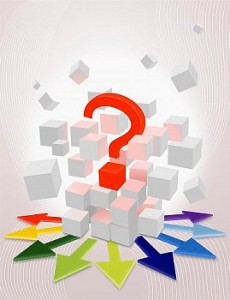 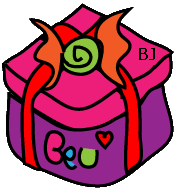